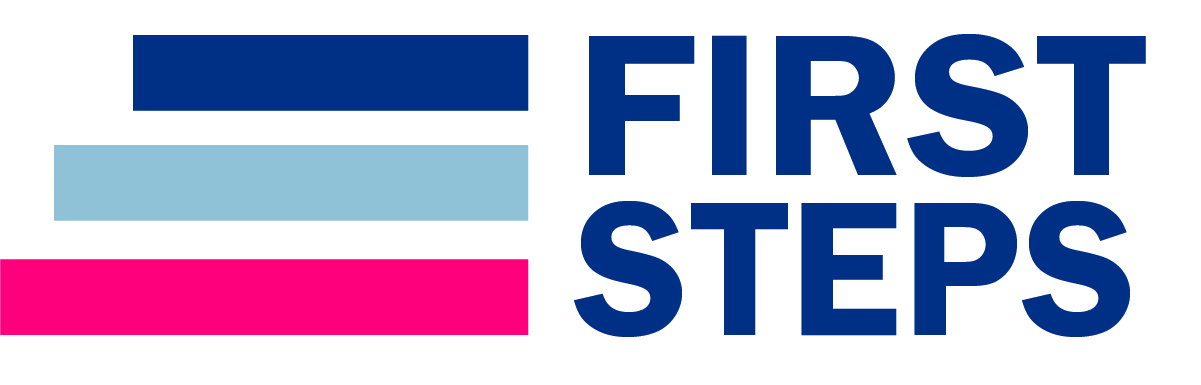 EVALUATING MY WORK ETHIC
Date here
WHAT AM I GOOD AT?
What am I Good At?
STUDENTS WILL BE ABLE TO (SWBAT)
Define work ethic
Explain and reflect on the four main actions of work ethic 

FOCUS STANDARDS:
Domain 1: Self Evaluation (Who am I?)
4. Identify Skills (What am I good at?)
B. Work Ethic
	ii. Define and explain the importance of diligence, dependability, responsibility, and  	accountability in the workplace
	iii. Demonstrate diligence
	iv. Demonstrate dependability
	v. Demonstrate responsibility
	vi. Demonstrate accountability
	vii. Document a reflection about personal work ethic after 	demonstrating diligence, 	dependability, responsibility, and accountability
LEARNING OUTCOMES
What am I Good At?
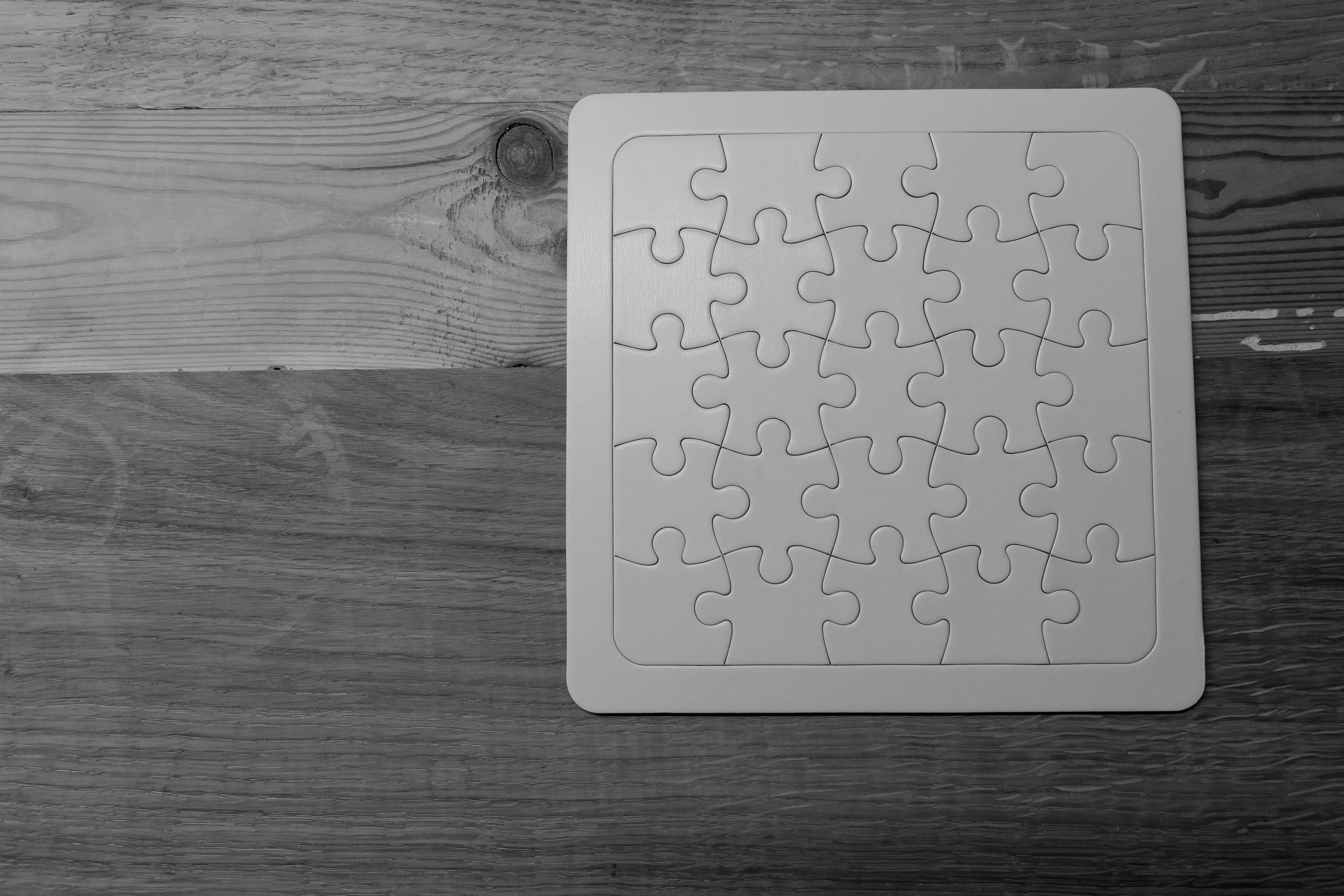 WORK ETHIC CAN BE BROKEN DOWN INTO FOUR IMPORTANT ACTIONS: 1. DILIGENCE 2. DEPENDABILITY3. RESPONSIBILITY4. ACCOUNTABILITY.
What am I Good At?
[Speaker Notes: INSTRUCTOR: Before deep-diving, ask students what they already know about these actions. i.e. Have them assess which one is the most important, ask if they can think of examples of what these things look like, or people who consistently represent them]
WHAT IS DILIGENCE?

“Careful and thorough work or effort” (Oxford Learner's Dictionary)
Can you think of an example(s) when you show diligence in school?
What happens if you (or another individual), doesn’t show diligence in school/work?
WORK ETHIC: IMPORTANT ACTIONS
What am I Good At?
[Speaker Notes: INSTRUCTOR: Consider offering examples of how diligence works throughout life (i.e. diligence to learn to ride a bike, diligence to learn addition, diligence to get better at a sport or skill, etc.)]
WORK ETHIC: IMPORTANT ACTIONS
WHAT IS DEPENDABILITY?

Definition: “The quality of being able to be relied on to do what somebody wants or need” (Oxford Learner's Dictionary).

Can you think of an example of when you show dependability with your friends or teammates?
If someone isn’t dependable, how does that affect their relationships with others?
What am I Good At?
[Speaker Notes: INSTRUCTOR: Ask students how important it is to them to feel like they can trust their friend, family, teammates, or significant others. After several ideas have been shared, connect that to how an employer or co-worker might feel in the work place!]
WORK ETHIC: IMPORTANT ACTIONS
WHAT IS RESPONSIBILITY?

Definition: “The duty of having to take care of or deal with somebody/something” (Oxford Learner's Dictionary). 

Can you think of an example of when you show responsibility at home? 
Is there a difference between being responsible and being dependable? How do they connect to one another?
What am I Good At?
[Speaker Notes: INSTRUCTOR: When connecting responsibility and dependability, show how one may require a person to think and prioritize for themselves (what things are they responsible? What do they choose to prioritize from that list? What is their own autonomy in those decisions?) and the other is often holding them accountable for things that they need to complete to benefit, help, or support others/their team.]
WORK ETHIC: IMPORTANT ACTIONS
WHAT IS ACCOUNTABILITY?

Definition: “Being responsible for one’s decisions or actions and expected to explain them when asked” (Oxford Learner's Dictionary). 

Can you think of an example of when you show accountability with teacher or parents/guardians? 
How could being accountable benefit someone in the workplace?

NOW ASSESS YOURSELF ON THESE FOUR IMPORTANT ACTIONS!
What am I Good At?
[Speaker Notes: INSTRUCTOR: This could be a valuable time to ask students what kinds of things they feel they are held accountable for? You could also ask them if there are certain thinks that make them feel more motivated to be accountable.]
WORK ETHIC: RESOLVING CONFLICT
CONFLICT IN THE WORKPLACE IS UNAVOIDABLE

Even though we can’t avoid it, we can resolve it
Conflict exists in many workplace scenarios
Workplace: any place where work is done (school, job, home, etc.)
What am I Good At?
[Speaker Notes: INSTRUCTOR: Inform students that we will be working through four different conflict scenarios together. The task of course, is to utilize the four important actions of Work Ethic to resolve and move forward from the conflict. Choose if you would like students to work independently, with a partner, or as a group.]
WORK ETHIC: CONFLICT RESOLUTION SCENARIOS
SCENARIO #1 “NOT-SO FRIENDLY COMPETITION”

You and your friend were trying out for the same position on the Basketball team. You both made the team. You did not get the position you wanted, but your friend did. You don't want things to be awkward between you two, especially during practice. But you can't help but to feel a little hurt.

How will you solve this conflict (use AT LEAST two of the four actions)?
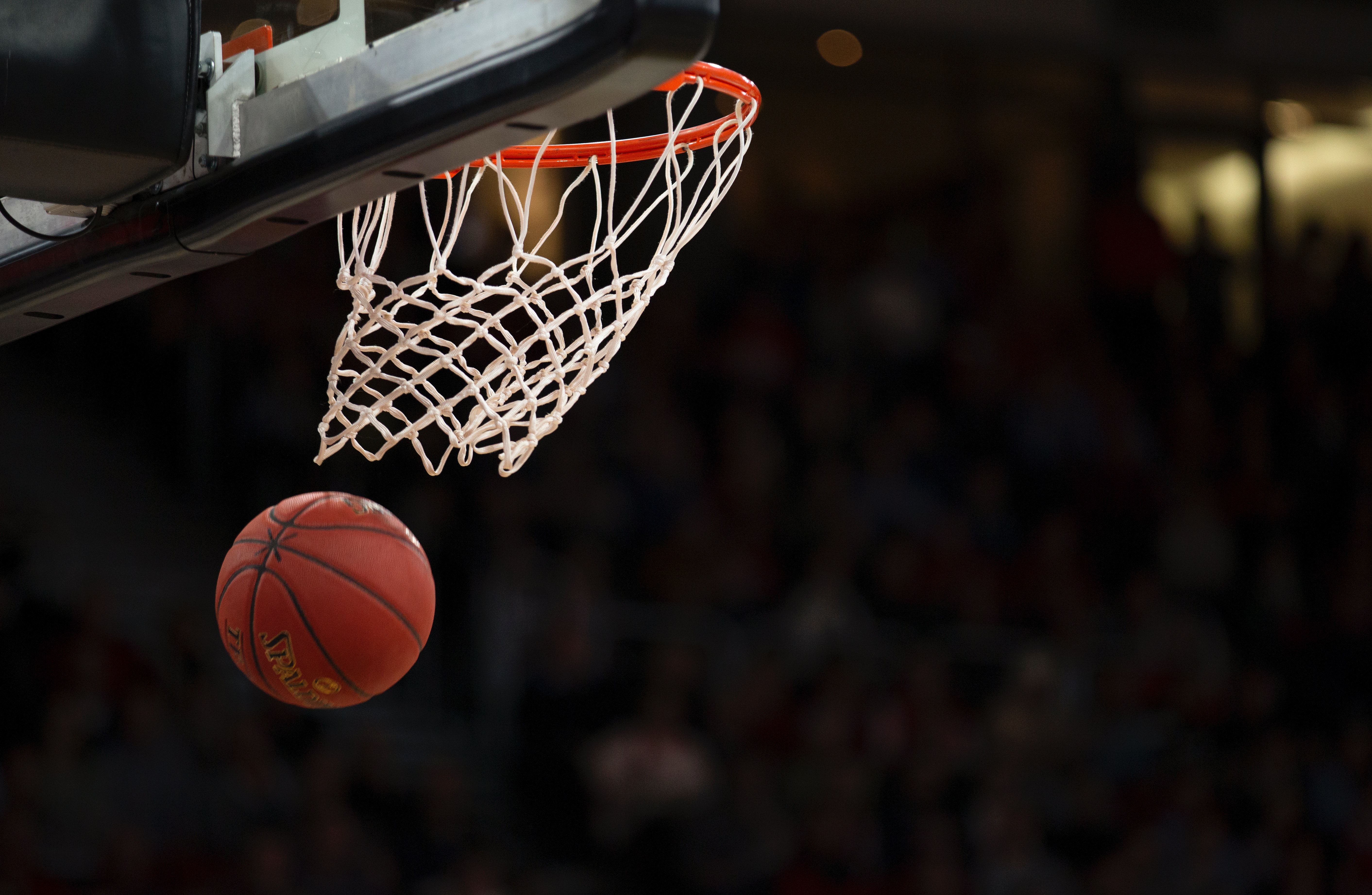 What am I Good At?
[Speaker Notes: INSTRUCTOR: Give students a few minutes to complete individually or as a group. Allow for sharing a discussion, make sure that each action/idea is connected to the work ethic important actions!]
WORK ETHIC: CONFLICT RESOLUTION SCENARIOS
SCENARIO #2 TEAM WORK MAKES THE DREAM WORK

Your teacher randomly assigns you into a group of 5 to complete a big project to finish your class Unit. Of the 5, it seems like you are the only one that is not friends outside of class. You also notice that they hardly even acknowledge your ideas. While you might not be their out-of-class friend, you have some great ideas that could really benefit your group.

How will you solve this conflict (use AT LEAST two of the four actions)?
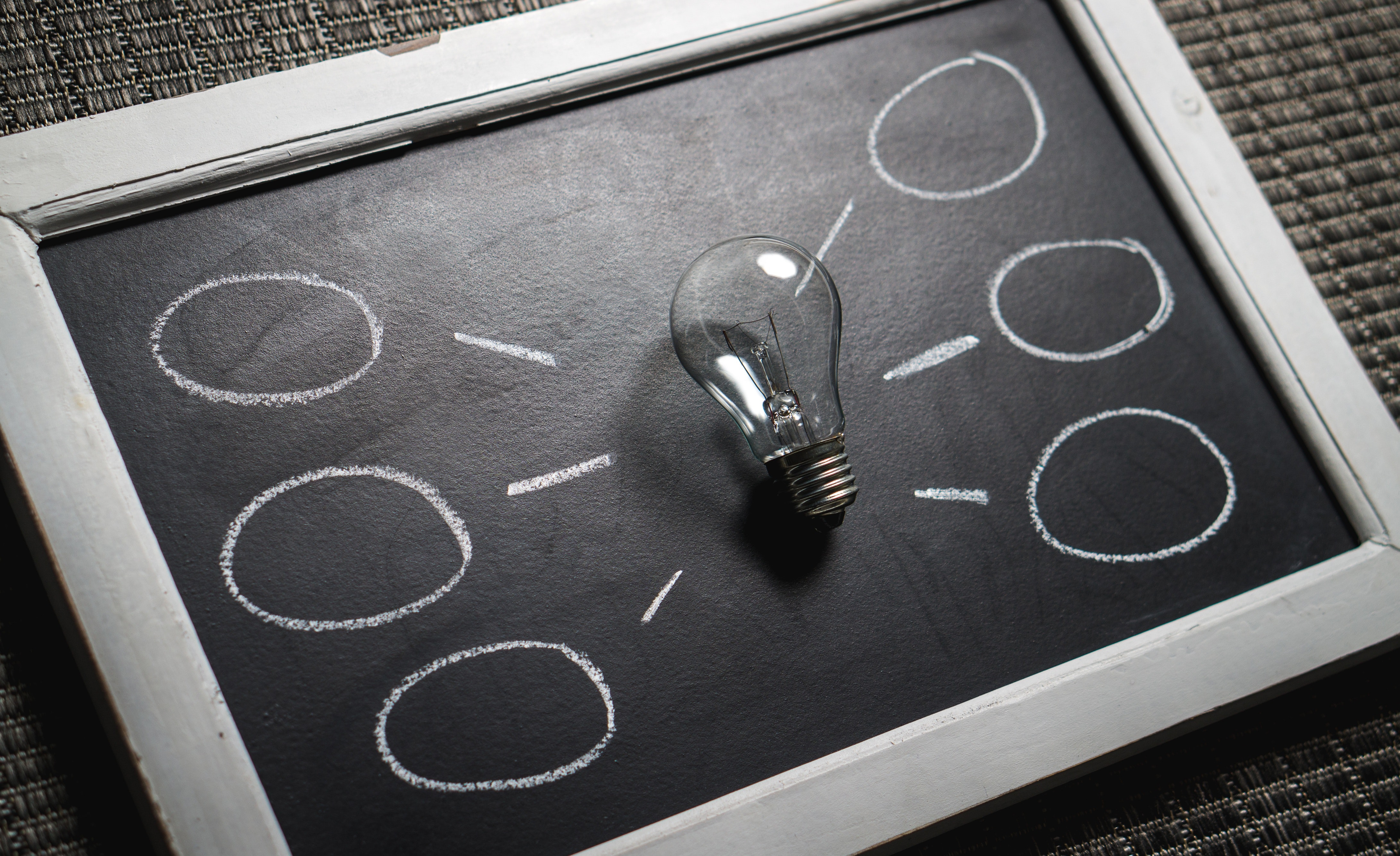 What am I Good At?
[Speaker Notes: INSTRUCTOR: Give students a few minutes to complete individually or as a group. Allow for sharing a discussion, make sure that each action/idea is connected to the work ethic important actions!]
WORK ETHIC: CONFLICT RESOLUTION SCENARIOS
SCENARIO #3 SUBSTITUTE TEACHER
Your normal teacher is going through some big life changes and puts in a substitute teacher for a full two weeks. Almost immediately, the substitute teacher seems to be stricter towards you than towards any other student in class; you seem to be getting into trouble for things others are not getting into trouble for. You’re still not entirely sure if your substitute teacher is singling you out or if you are just imagining it. It is only Day 1 of 10 before your normal teacher comes back. 

How will you solve this conflict (use AT LEAST two of the four actions)?
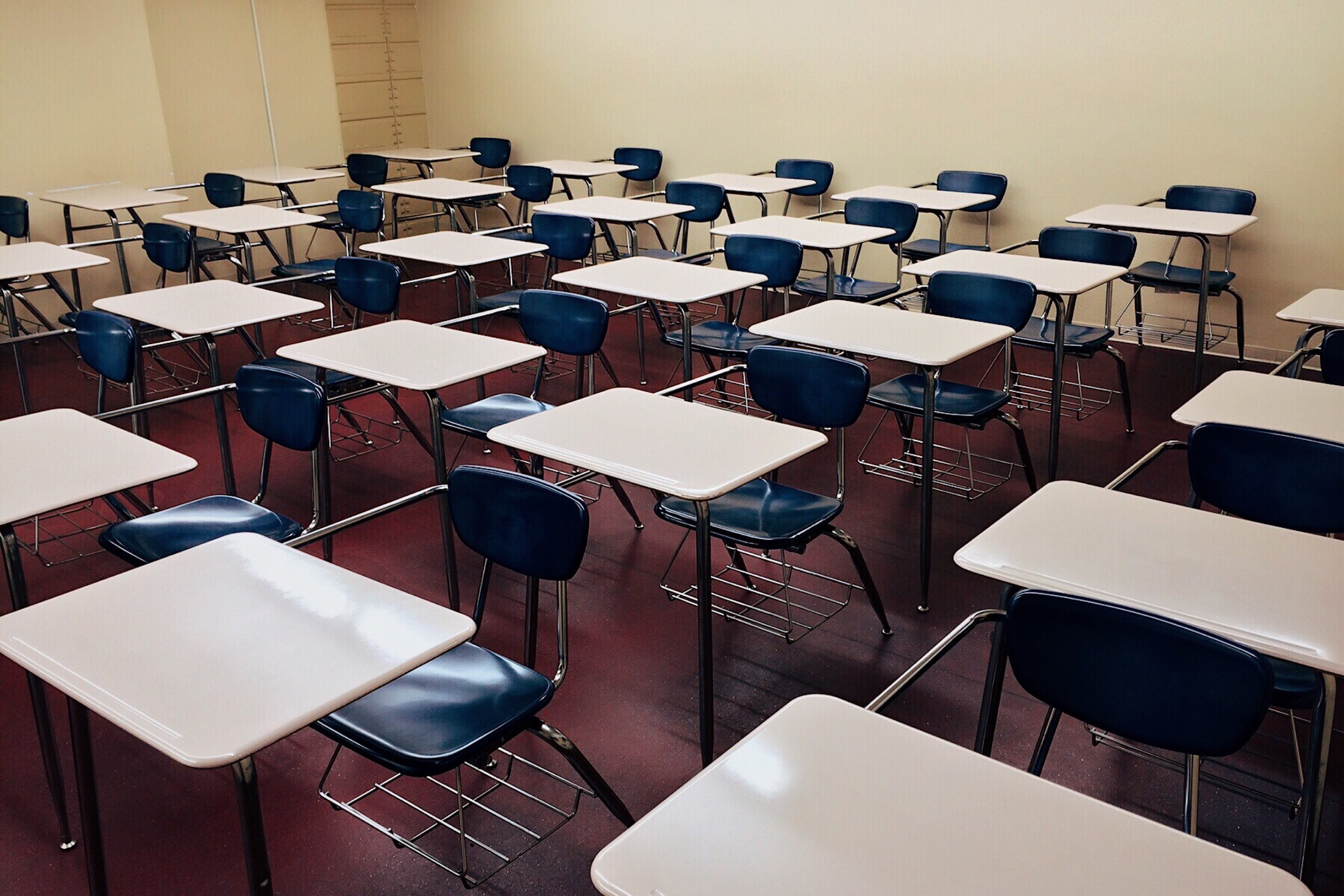 What am I Good At?
[Speaker Notes: INSTRUCTOR: Give students a few minutes to complete individually or as a group. Allow for sharing a discussion, make sure that each action/idea is connected to the work ethic important actions!]
WORK ETHIC: CONFLICT RESOLUTION SCENARIOS
SCENARIO #4 HELPING HAND
You notice your classmate struggling with a class assignment. You decide to lend a helping hand and walk them through how to complete the assignment. They thank you and finish it based on your guidance. The next day, your classmate still seems to be struggling; this time he/she asks for your help. You happily help. This happens again and again until, one day, your classmate begins to take advantage of your help by having you personally do all the work for him/her. 
 
How will you solve this conflict (use AT LEAST two of the four actions)?
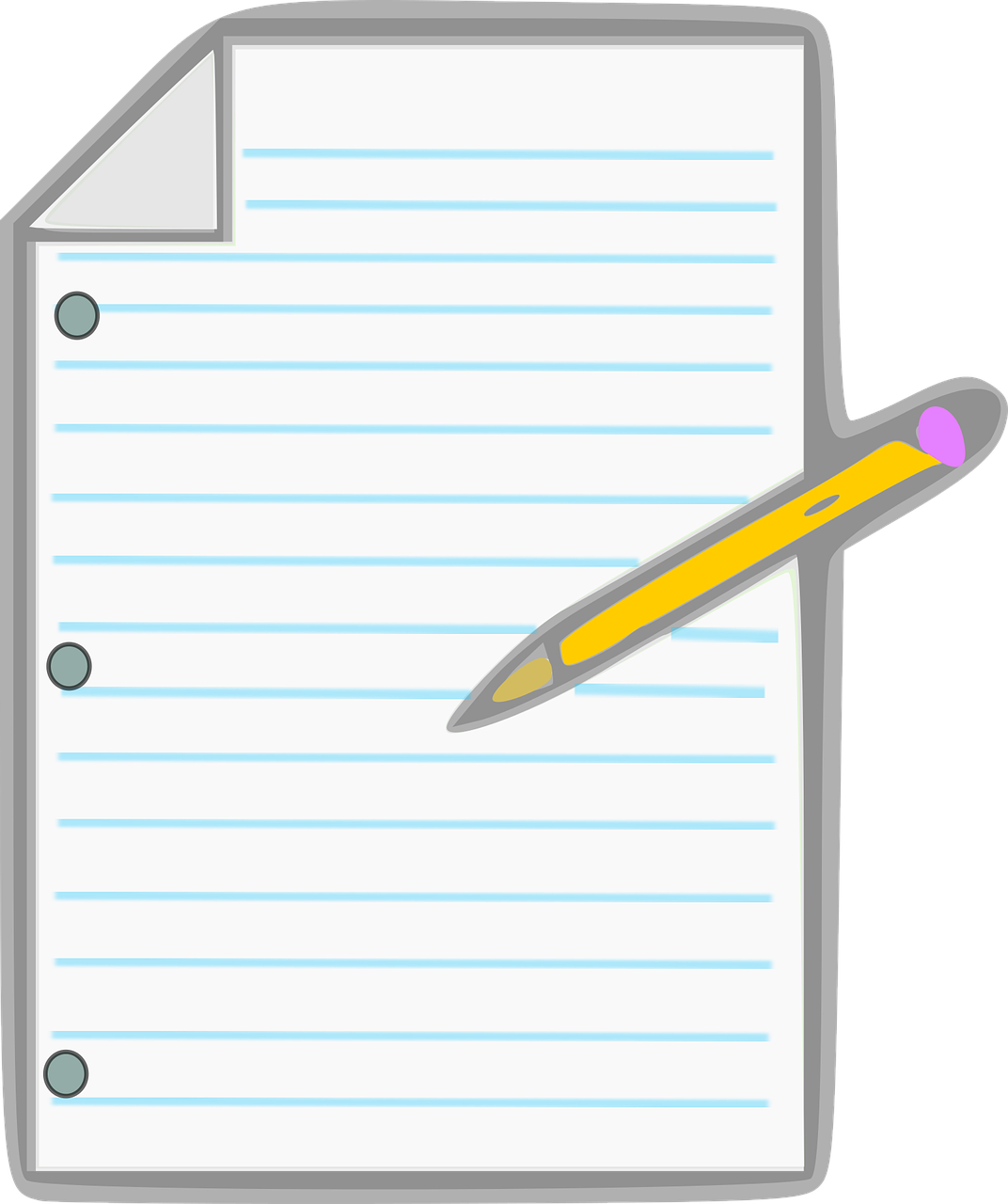 What am I Good At?
[Speaker Notes: INSTRUCTOR: Give students a few minutes to complete individually or as a group. Allow for sharing a discussion, make sure that each action/idea is connected to the work ethic important actions!]
YOUR OWN WORK ETHIC
ANSWER THE FOLLOWING QUESTIONS ON YOUR ASSIGNMENT SHEET:

Why is it important to show all 4 work ethic actions in the workplace?
What is one way you could improve on showing all 4 of these actions in the workplace?
What am I Good At?
CONCLUSION
WORK ETHIC APPLIES IN MANY AREAS OF LIFE
Transfer from school-life to home-life
Carry through your career path
Practice in one area (home) and they will improve elsewhere (school/work)!
What am I Good At?
[Speaker Notes: INSTRUCTOR: Now that you’ve applied work Ethic skills to real and imagined situations in your life, you have a greater understanding on how these kinds of skills can transfer to countless different parts of your lives: from school-life to home-life to where you end up working in your career path. If you can practice these skills in one area, they will improve for others areas too!]
BIBLIOGRAPHY
DEFINITIONS
https://www.oxfordlearnersdictionaries.com/us/
What am I Good At?
[Speaker Notes: INSTRUCTOR: Now that you’ve applied work Ethic skills to real and imagined situations in your life, you have a greater understanding on how these kinds of skills can transfer to countless different parts of your lives: from school-life to home-life to where you end up working in your career path. If you can practice these skills in one area, they will improve for others areas too!]